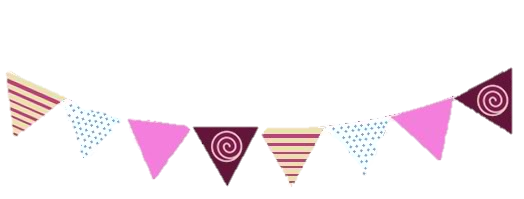 The Friends of Saintbridge Pond present:
Our Summer Events 2018
All our events are free to attend, family orientated and unless otherwise stated are held at Saintbridge Pond (Car Park off Askwith Rd GL4 4SR)
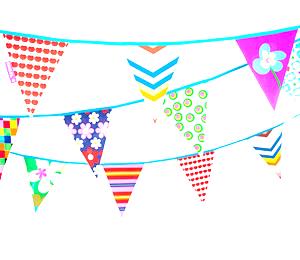 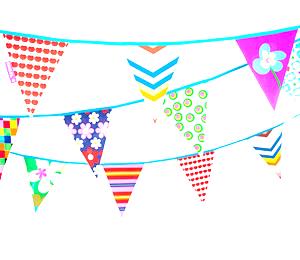 World Ocean Day Quiz Trail 
Saturday 9th June 11am-2pm

Go Wild (at Robinswood Hill)
Sunday 17th June 12pm-4pm

Wildflower Walk with Richard Catlin
Saturday 23rd June 10:30am-12:30pm

Big Butterfly Count
Saturday 21st July 2pm-4pm



Workdays (1st and 3rd Sundays)
meet 10am by Green Container
3rd & 17th June	2nd & 16th September
1st & 15th July	7th & 21st October
5th & 19th August	4th & 18th November
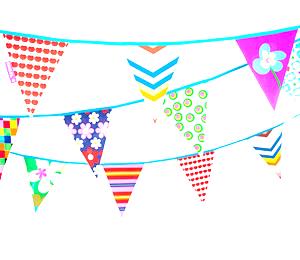 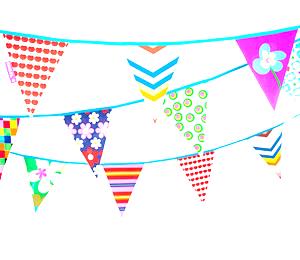 The Friends of Saintbridge Pond (FOSP) is a group of volunteers looking to conserve Saintbridge Pond Nature Reserve for the benefit of nature and the public. 







For more information:
Email: contact@fosp.org.uk    Facebook: www.facebook.com/fospnr Website: www.fosp.org.uk     Twitter: www.twitter.com/fospgloucester
Feel free to join us for a workday; we meet on the first and third Sunday of every month, at 10am by the Green Container. Please wear clothing suitable for the weather. Tools and refreshments will be provided. All are welcome, under 16s must be accompanied by an adult. Workdays during the week available.
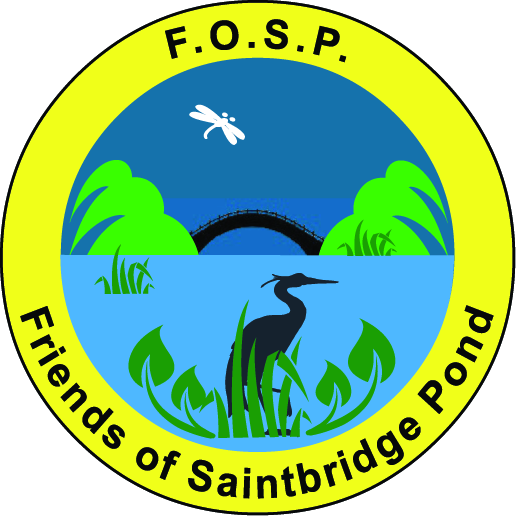